Production of Λ hyperons 
in interactions 
of the 4A GeV carbon beam 
with C, Al, Cu targets
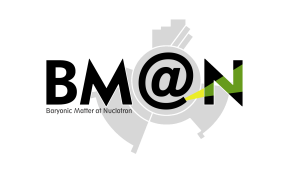 A.Zinchenko, Yu.Gornaya, M.Kapishin, 
G.Pokatashkin, I.Rufanov, V.Vasendina
for the BM@N collaboration 
VBLHEP, JINR, Dubna, Russia
BM@N collaboration 
analysis meeting
30.05.2019
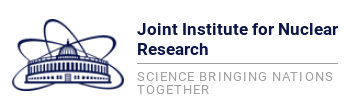 Outline
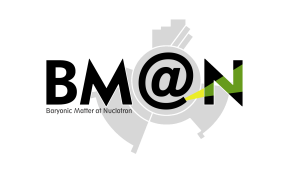 Technical run with carbon beam (March 2017)
BM@N detector set-up
Data analysis  (C+C, C+Al, C+Cu at 4A GeV)
Selection criteria
Reconstructed signal of Λ (dN/dY & dN/pT spectra)
Data ˗ MC agreement: multiplicity, momentum spectra
Decomposition of Λ reconstruction efficiency
Trigger and mean impact parameters
Cross section and yields of Λ
Reconstructed  pT spectra of Λ and extracted temperature
Systematic errors and extrapolation factors
Summary and plans
A.Zinchenko
2
30.05.2019
BM@N set-up in carbon run
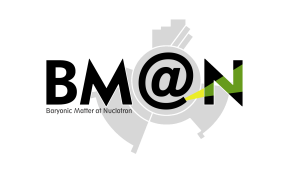 ECAL
GEM
MWPC
T0T
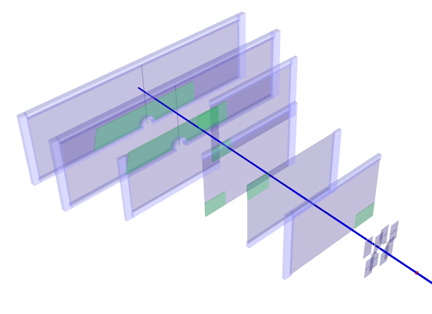 BM
ZDC
Outline
Analyzing magnet SP-41
DCH-1,2
Si plane
ToF-400,700
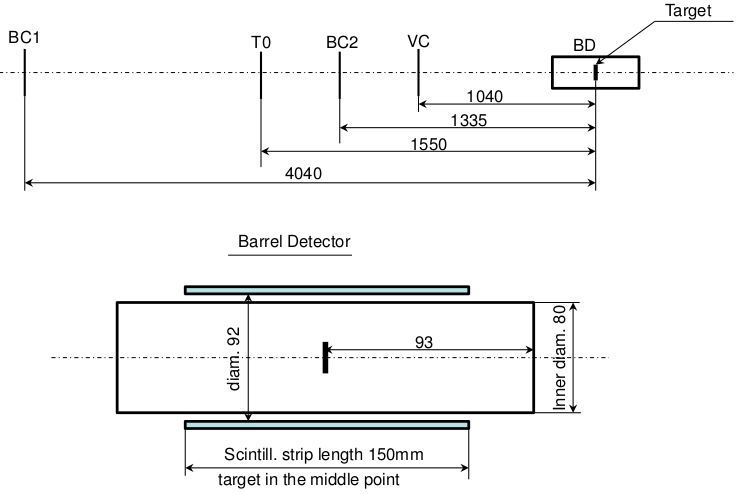 Central tracker in carbon run.
Schematic view and positions of the beam counters,
 barrel detector and target.
A.Zinchenko
3
30.05.2019
Event selection criteria
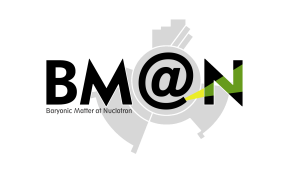 Number of tracks in selected events: pos>=1, neg>=1;
 Beam halo, pile-up suppression within the readout time window: number of signals in the start detector: T0=1, number of signals in the beam counter: BC2=1, number of signals in the veto counter around the beam: Veto=0;
 Trigger condition in the barrel multiplicity detector: number of signals BD>=2 or BD>=3 (run dependent).
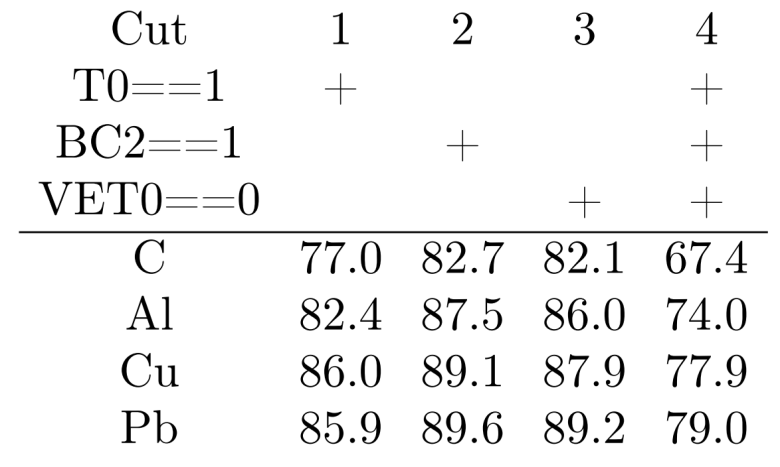 Table 1. Number of triggered events, beam fluxes and integrated luminosities collected in the carbon beam of 4A GeV.
A.Zinchenko
4
30.05.2019
Λ hyperon selection criteria
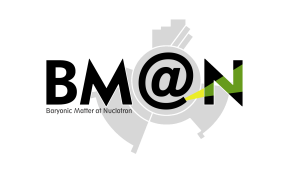 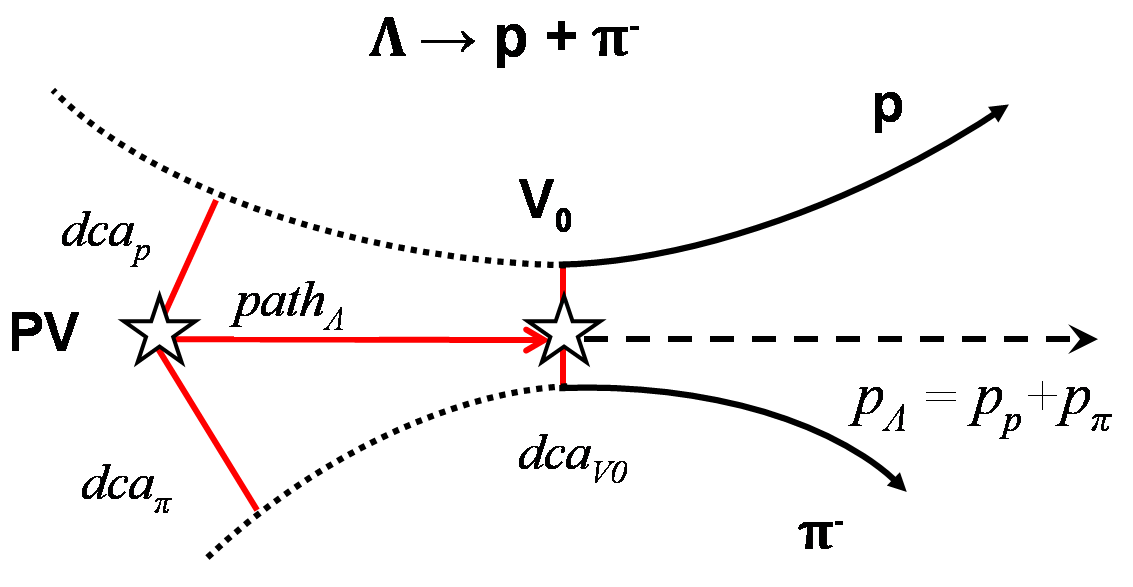 Number of hits in 1 Si + 6 GEM per track > 3
 Momentum range of positive tracks: 0.5 <ppos< 3.9 GeV/c
 Momentum range of negative tracks: 0.3<pneg< 1.8 GeV/c
 Distance of minimum approach of V0 tracks: dca< 1 cm
 Distance between V0 and primary vertex: path > 2.5 cm
Event  topology:
PV    – primary vertex
V0     – vertex of  hyperon  decay 
dca     –  distance of the closest approach
path  – decay length
Table2.  Reconstructed signals of Λ in pT and y bins.
A.Zinchenko
5
30.05.2019
Signal of Λ in C+Cu interaction
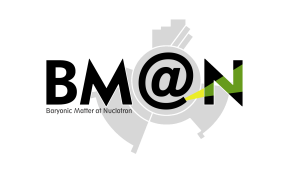 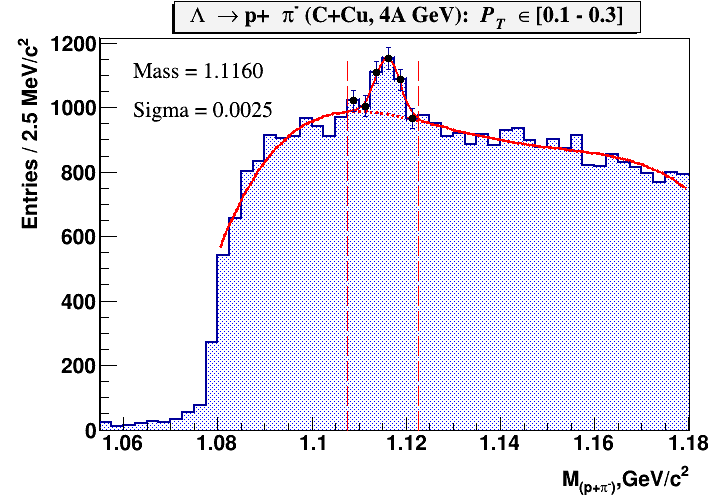 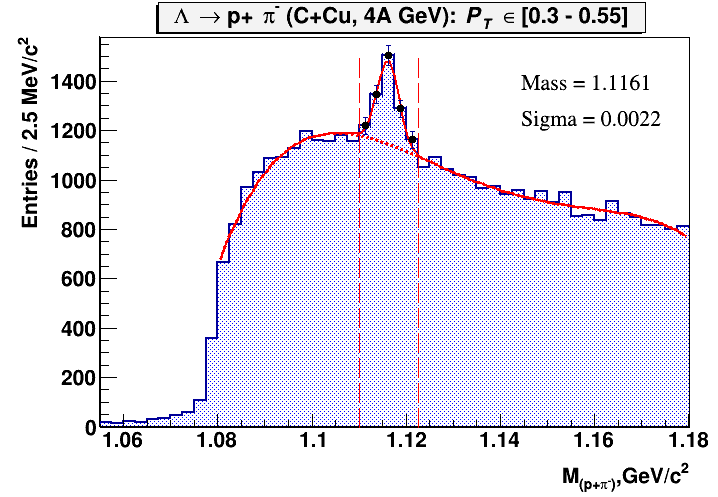 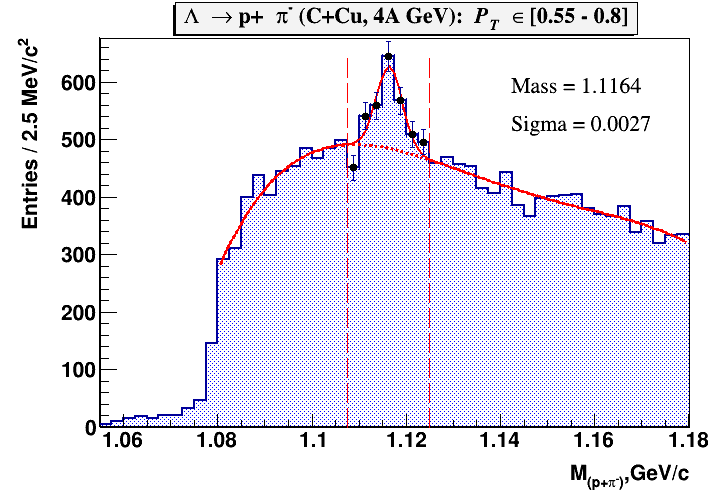 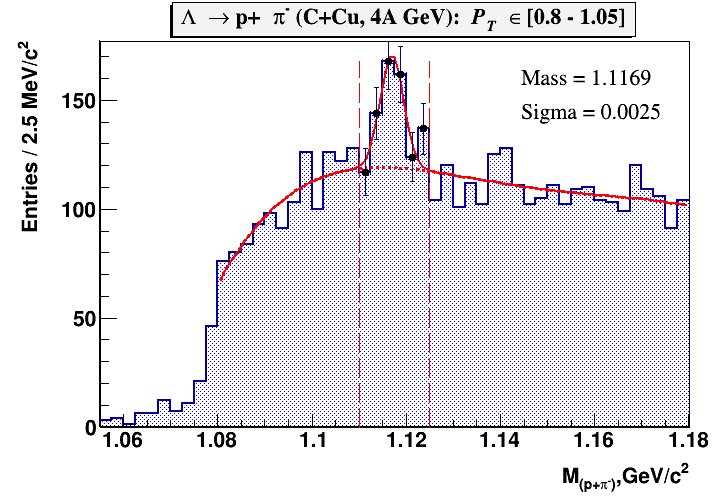 Fig. 4. Λ→pπ- signal reconstructed in C+Cu interaction in bins of the transverse momentum pT. The signal is fitted by a Gaussian function, the background is fitted by the 4th degree polynomial.
A.Zinchenko
6
30.05.2019
Signal of Λ in C+Cu interaction
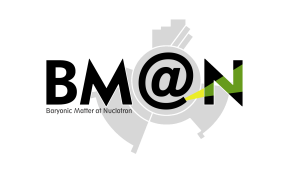 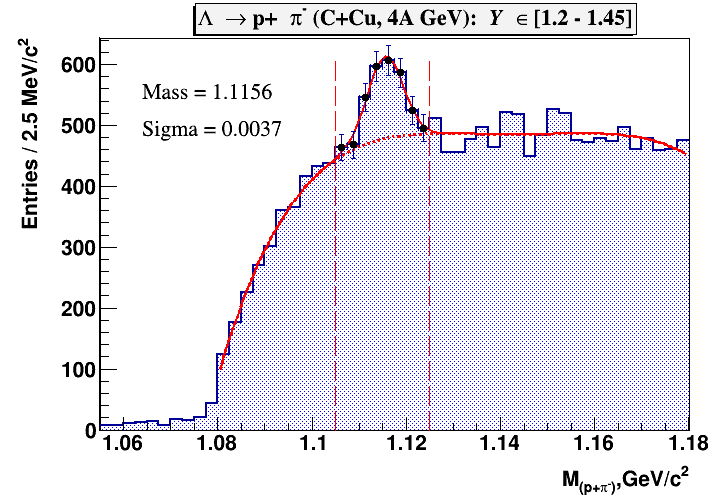 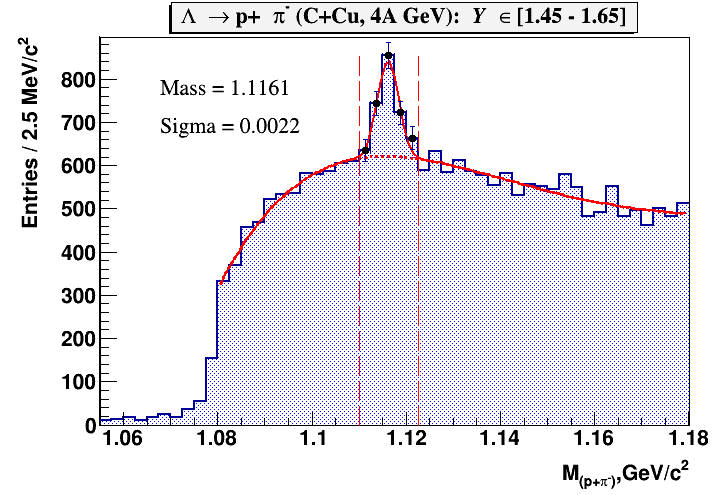 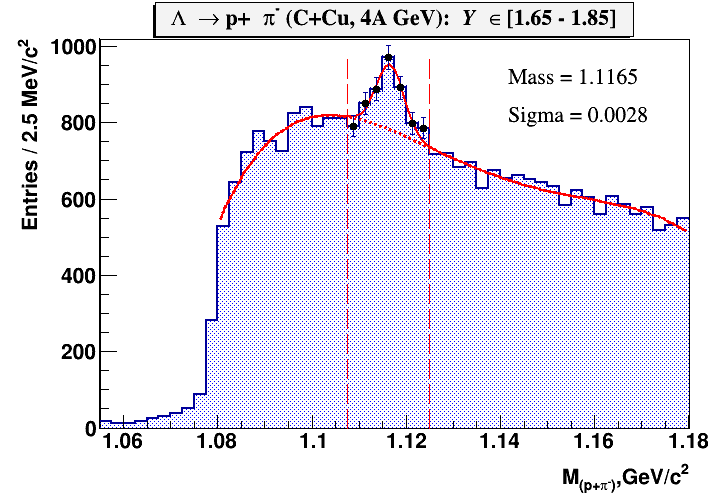 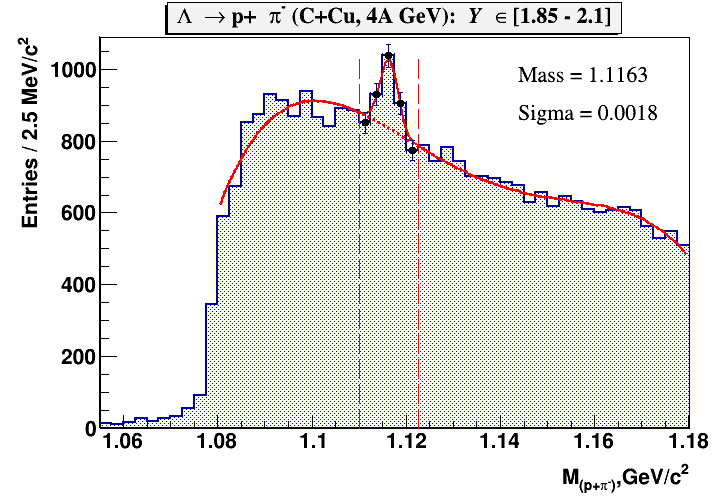 Fig. 7. Λ→pπ- signal reconstructed in C+Cu interaction in bins of the rapidity y. The signal is fitted by a Gaussian function, the background is fitted by the 4th degree polynomial.
A.Zinchenko
7
30.05.2019
Signal of Λ in C+C, C+Al, C+Cu interactions
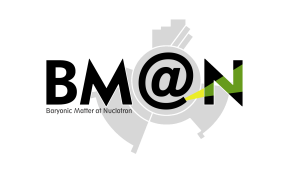 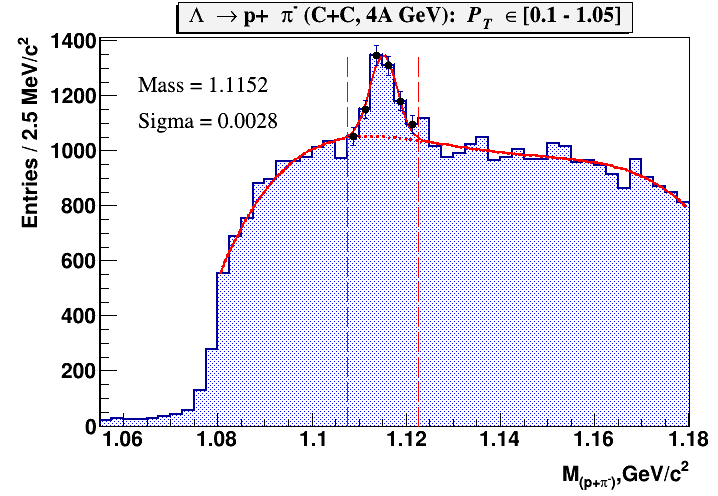 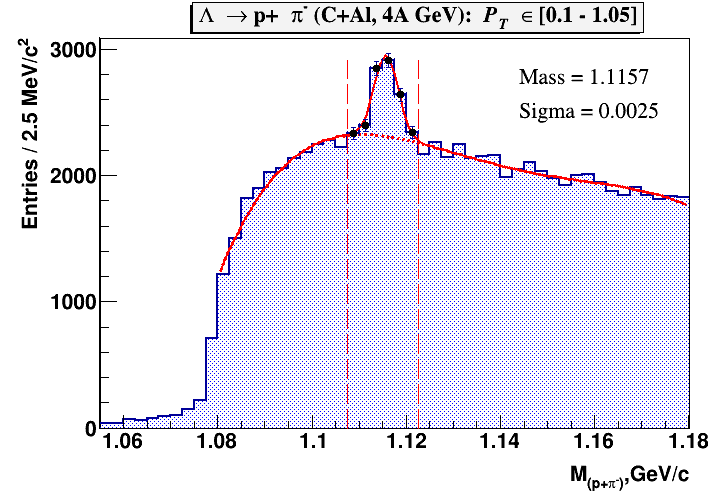 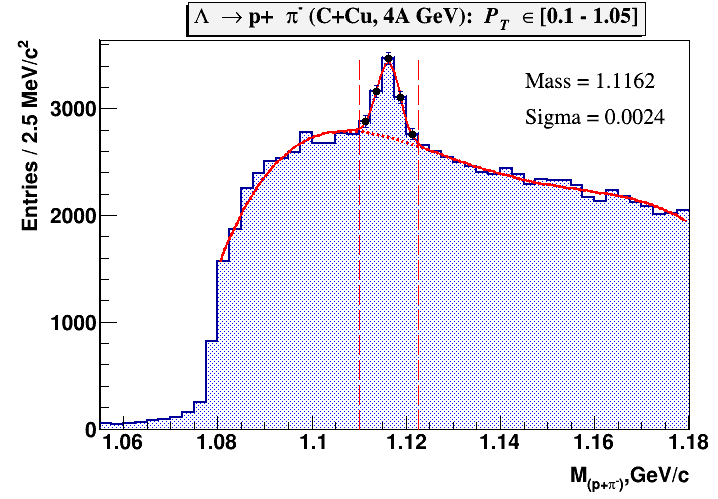 Fig. 8. Λ→pπ- signal reconstructed in interactions of the carbon beam with targets: C, Al, Cu.
A.Zinchenko
8
30.05.2019
Comparison of experimental data and MC
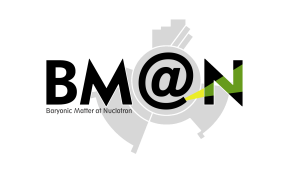 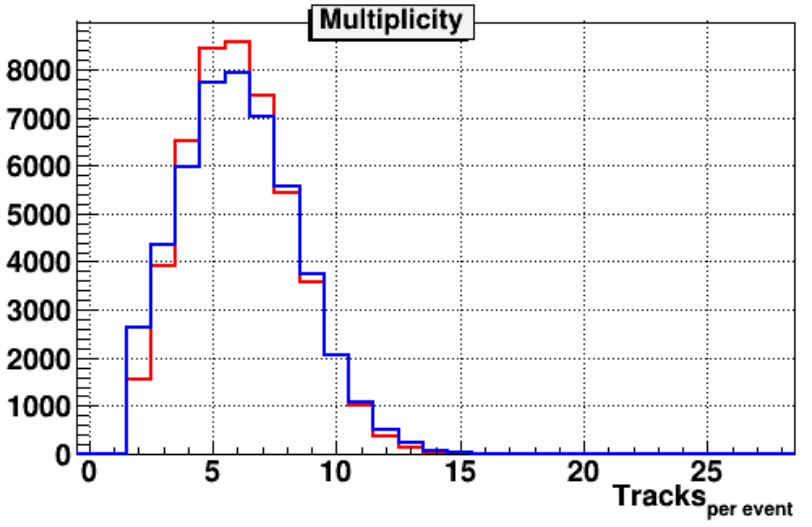 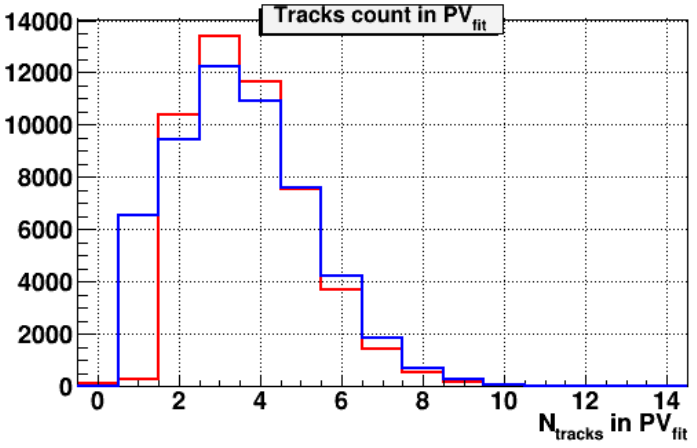 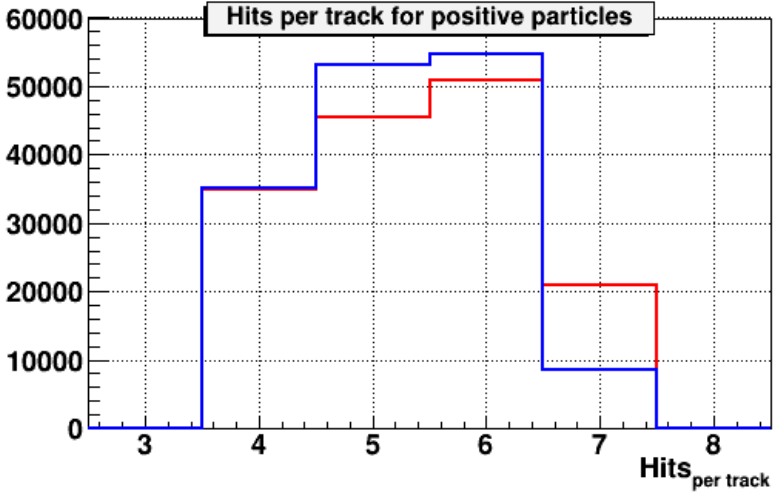 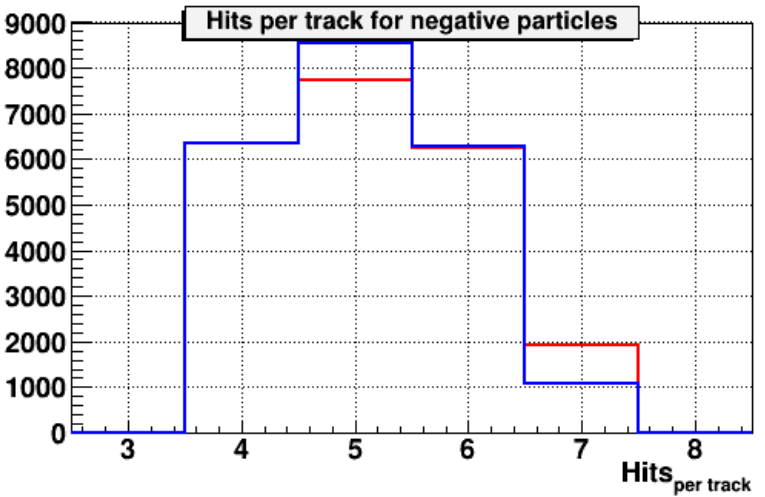 Fig.9. Comparison of experimental distributions  (red lines) and MC (DCM-QGSM) (blue curves) in C+Cu interaction: track multiplicity per event; number of tracks reconstructed in the primary vertex; number of hits per positive particle reconstructed in 1 Si + 6 GEM detectors;  number of hits per negative particle.
A.Zinchenko
9
30.05.2019
Comparison of experimental data and MC
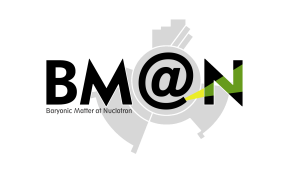 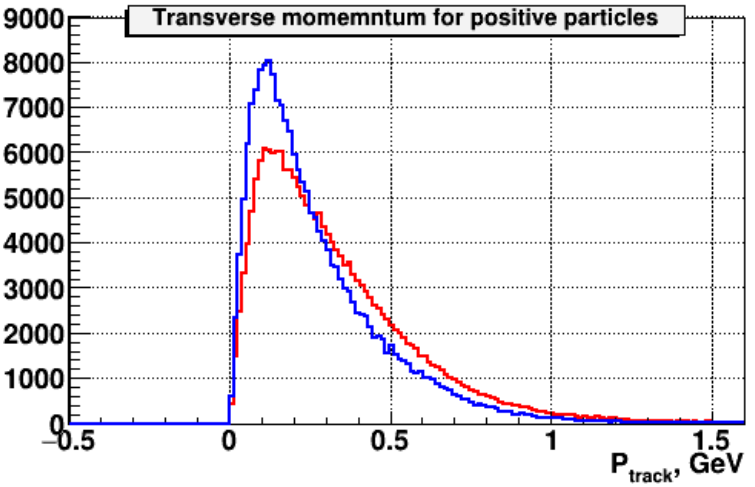 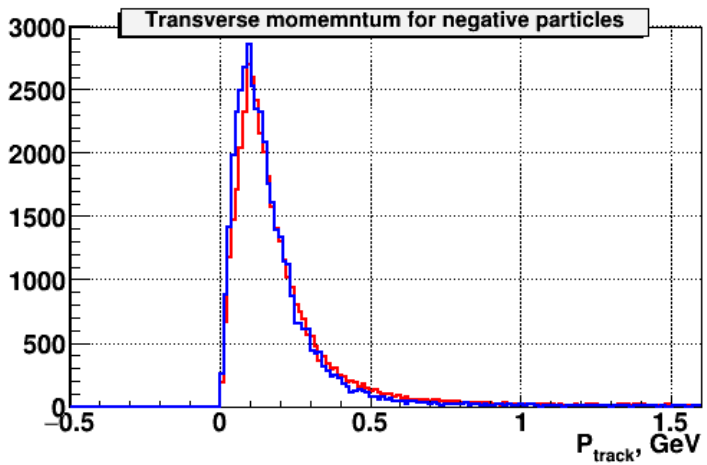 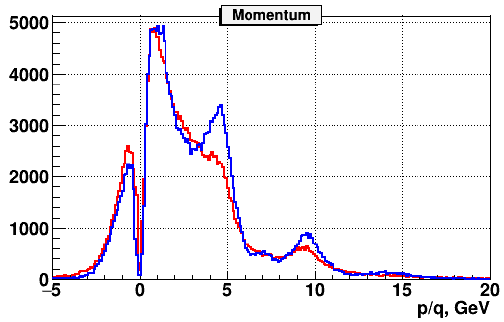 Fig. 10. Comparison of experimental data (red curves) and MC (DCM-QGSM) simulation (blue curves) in C+Cu interaction: transverse momentum of positive particles; transverse momentum of negative particles; total momentum of negative (p/q<0) and positive particles (p/q>0).
A.Zinchenko
10
30.05.2019
Decomposition of efficiency
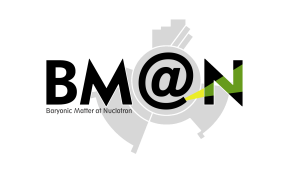 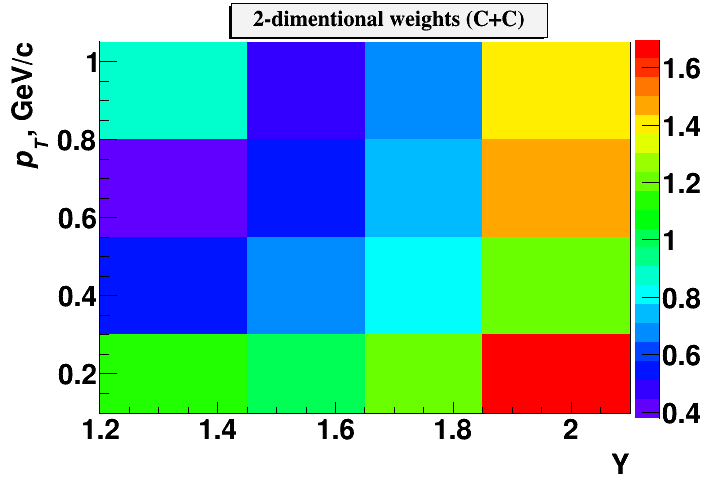 Table 3. Decomposition of Λ reconstruction efficiency.
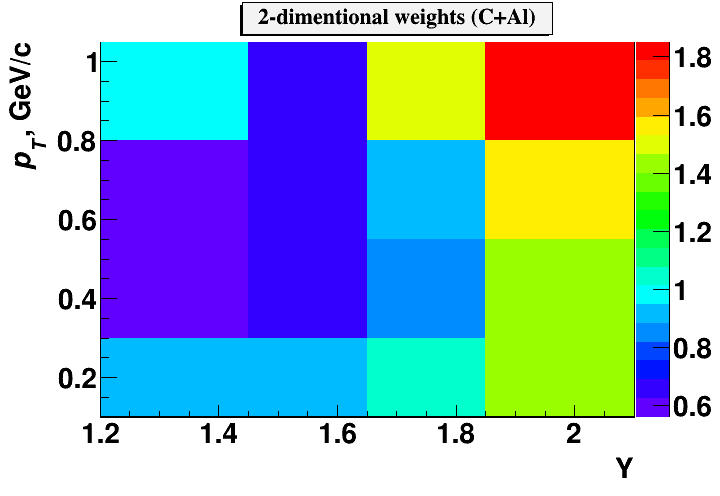 2-dimentional (pT,y) distributions of reconstructed Λ decay candidates in data and Monte Carlo do not perfectly agree in the shape. To adjust the Monte Carlo to the data, weights were calculated as a ratio of the normalized spectra of experimental data to the normalized spectra of simulated events:   w(y,pT) = Ndata(y,pT)/Nrec(y,pT).
The 2-dimentional weights are shown in Fig.14. These weights were used to obtain 1-dimentional efficiencies according to the formula:
εrec (pT) = Σy(Nrec (y,pT)∙w(y,pT)) / Σy(Ngen (y,pT)∙w(y,pT))
εrec (y) = ΣpT(Nrec (y,pT)∙w(y,pT)) / ΣpT(Ngen (y,pT)∙w(y,pT))
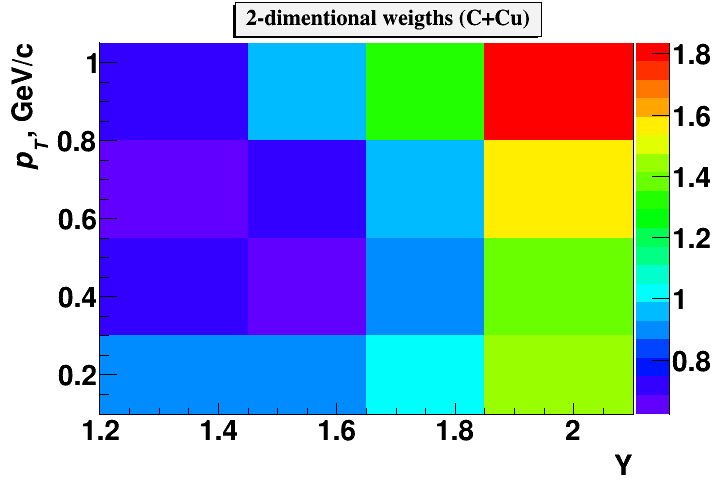 Fig.14. 2-dimentional weights w(y,pT).
A.Zinchenko
11
30.05.2019
Efficiency in C+Cu interaction
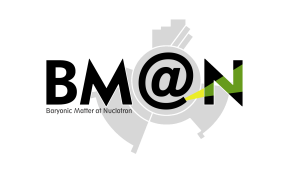 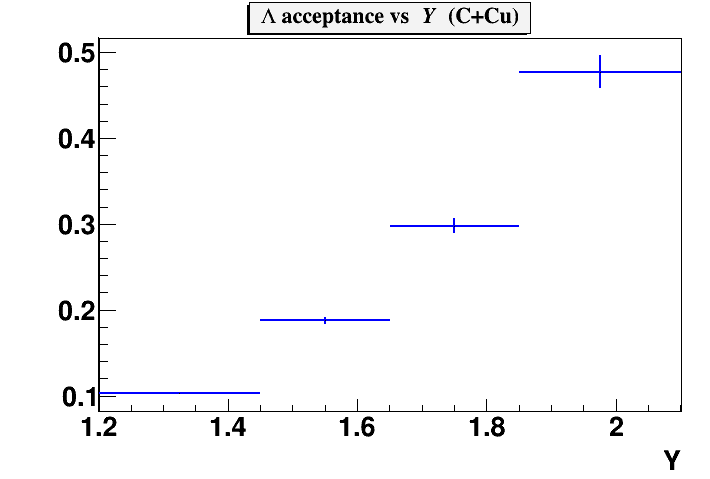 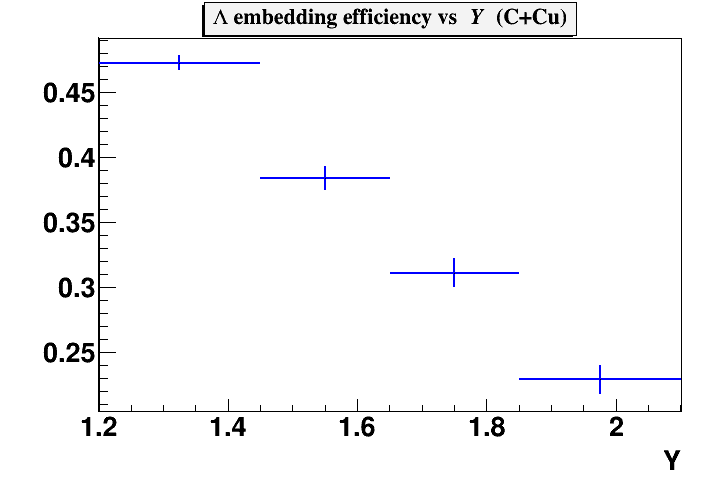 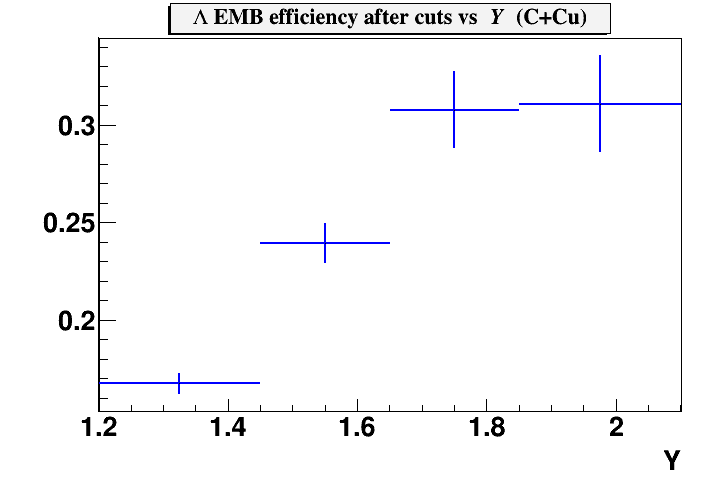 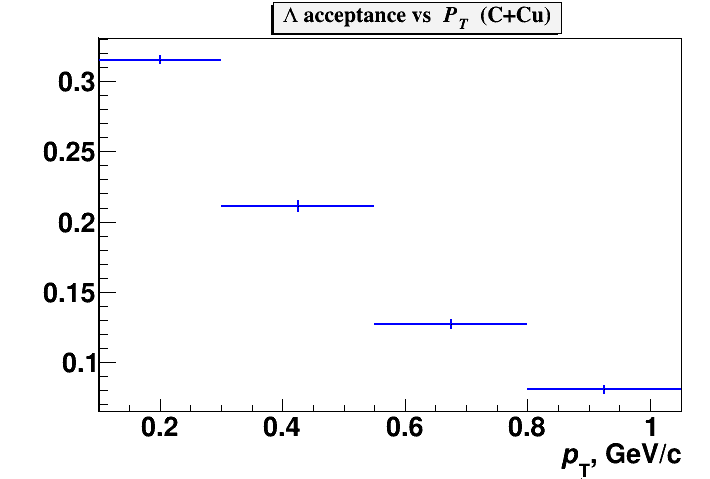 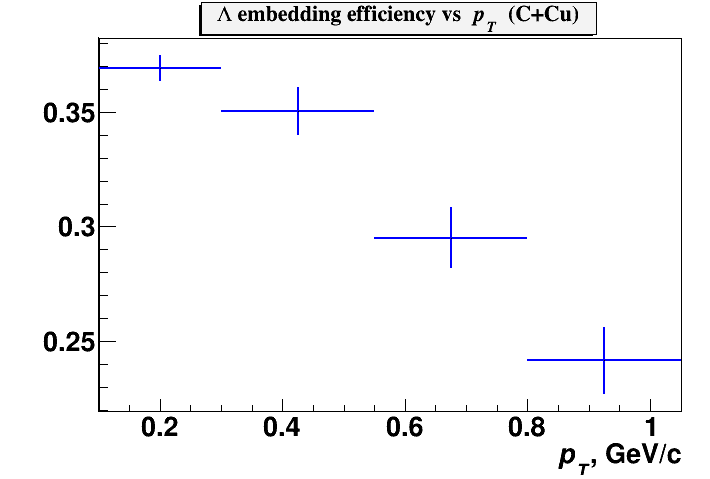 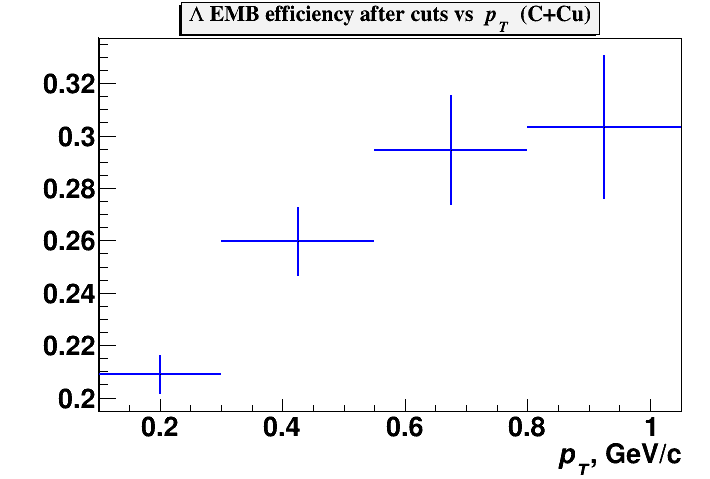 Fig.18. Λ geometrical acceptance (εacc); efficiency of reconstruction of embedded Λ (εemb); efficiency of kinematical and spatial cuts applied for Λ reconstruction  (εcuts) as functions of rapidity y (top plots) and pT  (bottom plots). Results are shown for C+Cu interaction.
A.Zinchenko
12
30.05.2019
Triggers and impact parameters
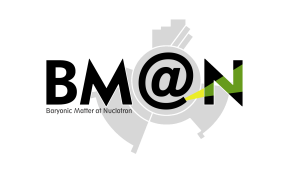 .
Table 4. Trigger efficiency evaluated for events with reconstructed Λ hyperons in interactions of the carbon beam with C, Al, Cu targets.  The systematic errors take into account the uncertainty due to the delta electron background. The last row shows the trigger efficiency averaged over the data samples with trigger conditions BD>=2 and BD>=3.
Table 5. Mean impact parameters of min. bias C+C, C+Al, C+Cu interactions.
A.Zinchenko
13
30.05.2019
The Λ yields and production cross section
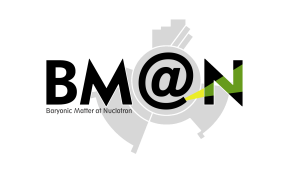 Table 11.
A.Zinchenko
14
30.05.2019
Cross section and yields of Λ hyperon
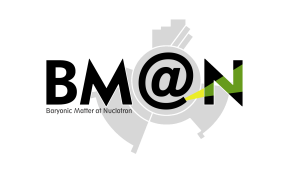 The cross section σΛ and yield YΛ of Λ hyperon production in C+C, C+Al, C+Cu interactions are calculated in bins of y and pT according to the formulae:



where L is the luminosity, 
NrecΛ–the number of reconstructed Λ hyperons, 
εrec–the combined efficiency of the Λ hyperon reconstruction, 
εtrig–the trigger efficiency, 
σinel– the cross section for minimum bias inelastic C+A interactions.
The cross sections for inelastic C+Al, C+Cu interactions are taken from the predictions of the DCM-QGSM model which are consistent with the results calculated by the formula: σinel = π R02 (AP1/3 + AT1/3)2, where R0 = 1.2 fm is an effective nucleon radius, AP and AT  are atomic numbers of the beam and target nucleus.
A.Zinchenko
15
30.05.2019
Number of reconstructed Λ hyperons
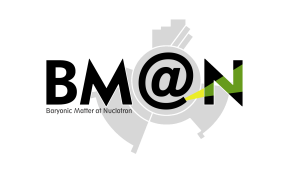 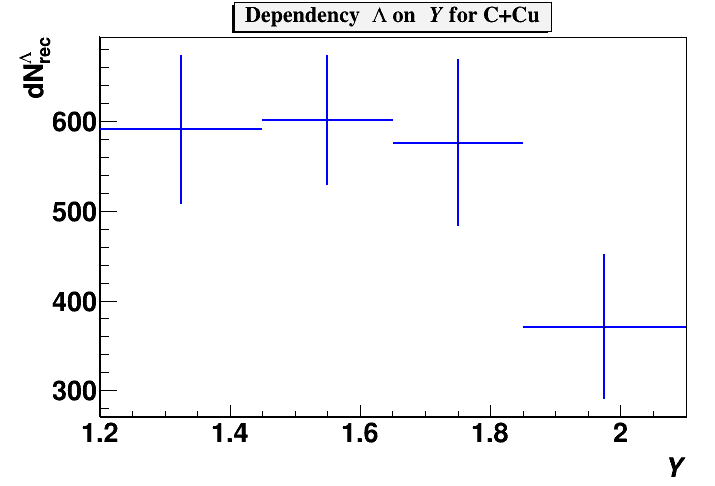 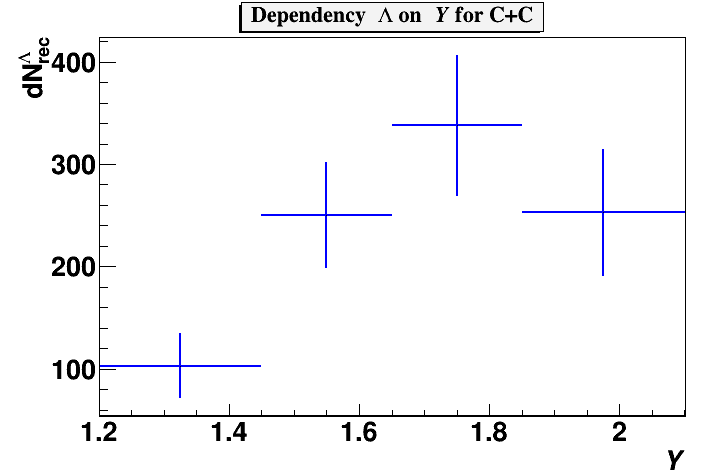 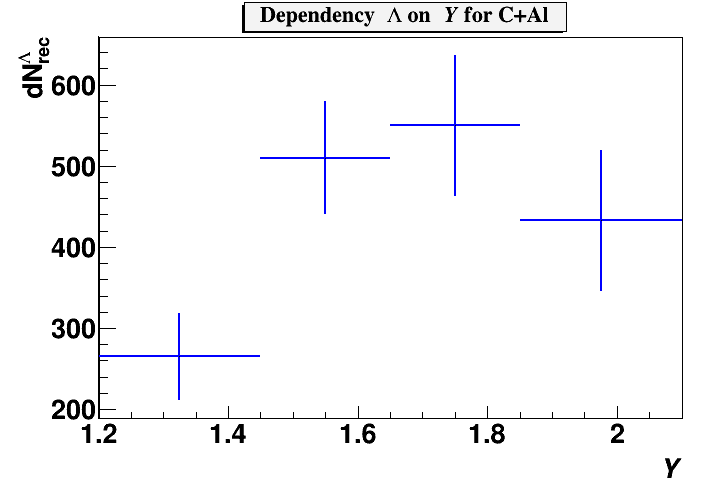 Fig.15. Number of reconstructed Λ hyperons in C+C, C+Al, C+Cu data samples in bins of y.
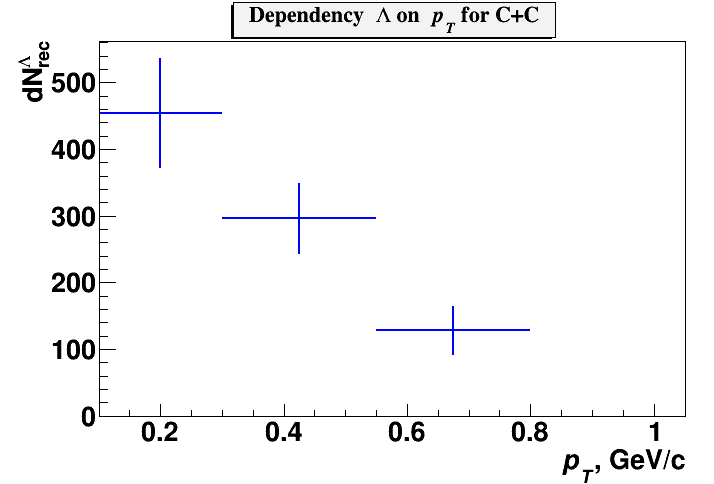 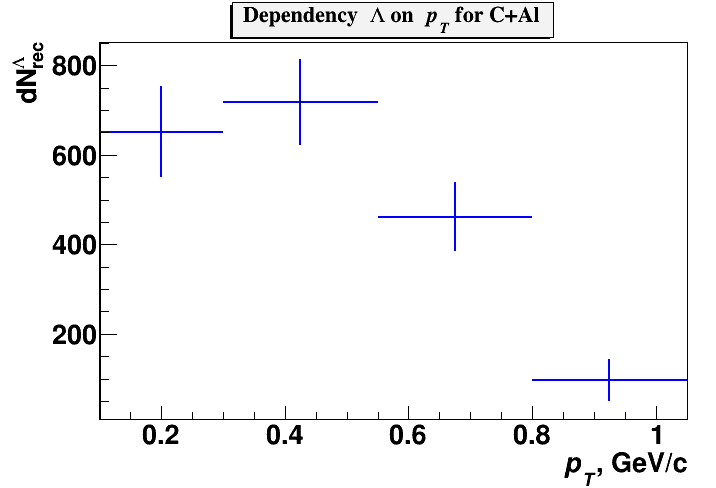 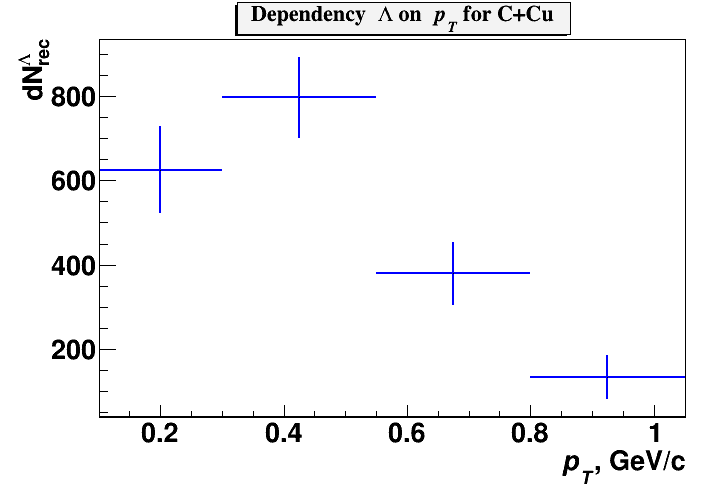 Fig.15. Number of reconstructed Λ hyperons in C+C, C+Al, C+Cu data samples in bins of pT.
A.Zinchenko
16
30.05.2019
Reconstructed yields of Λ hyperons
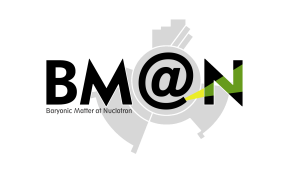 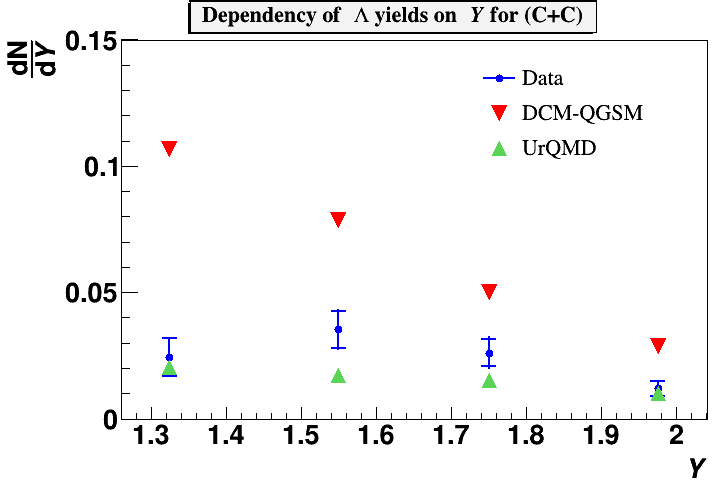 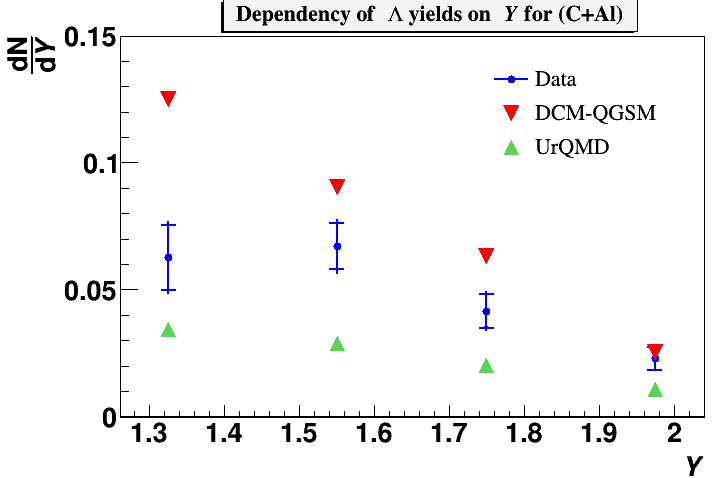 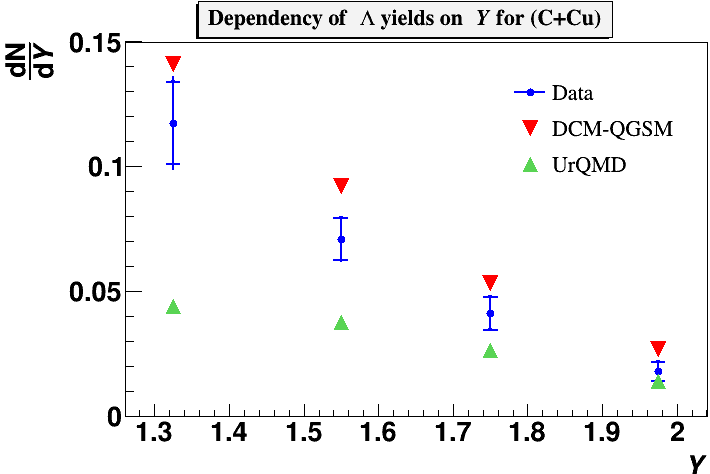 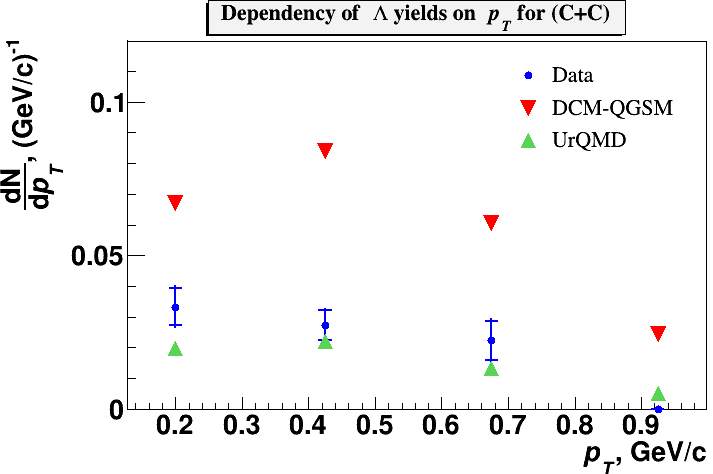 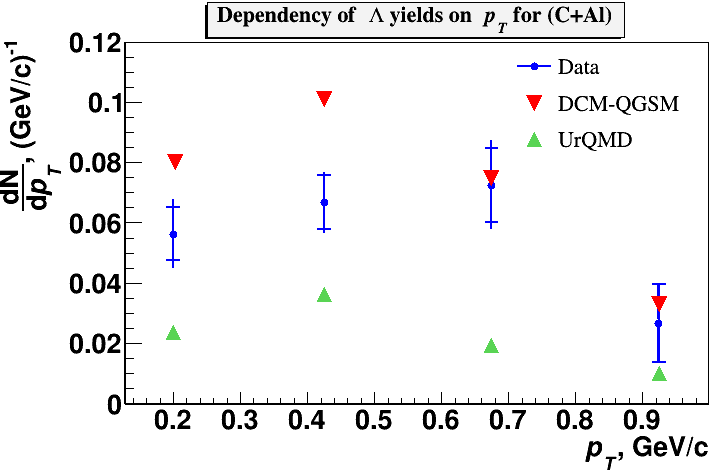 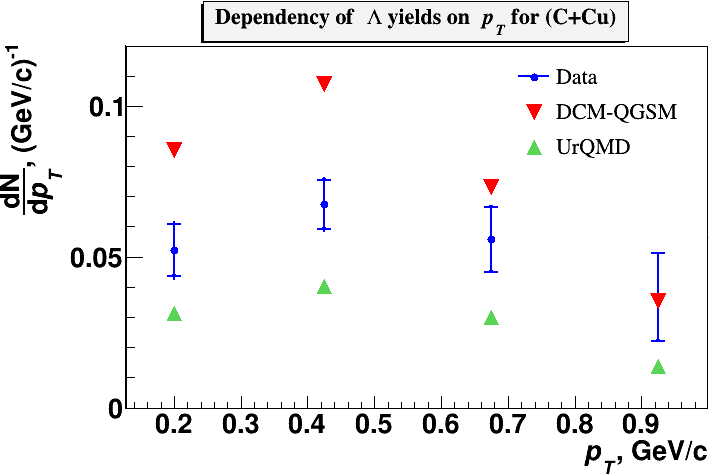 Fig. 20-22. Reconstructed yields of Λ hyperons in minimum bias C+C, C+Al, C+Cu interactions vs rapidity y and transverse momentum pT  (blue crosses). Predictions of the DCM-QGSM and UrQMD models are shown as red and green crosses.
A.Zinchenko
17
30.05.2019
Reconstructed pT spectra of Λ and extracted T0
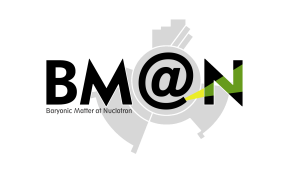 Table 6. Temperature parameter extracted from the fit of the pT spectra.
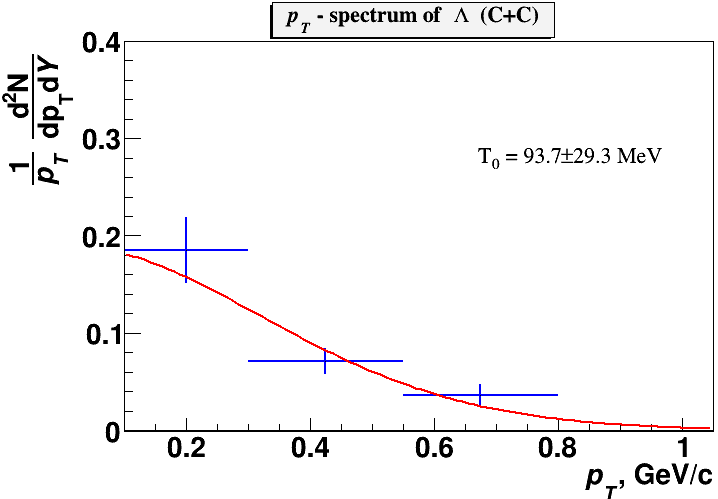 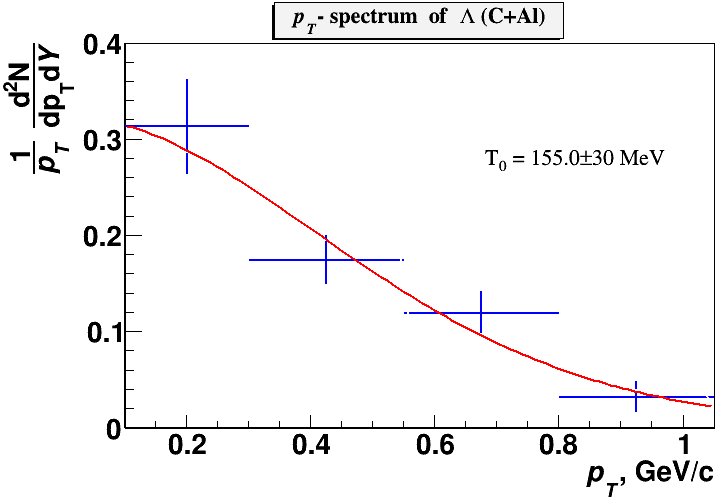 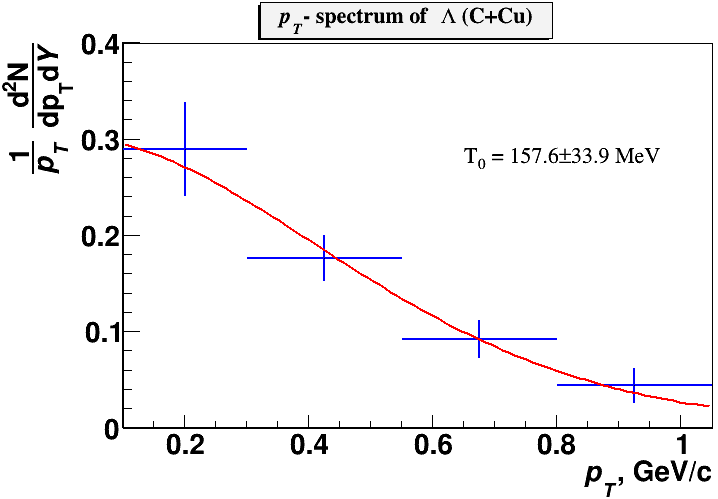 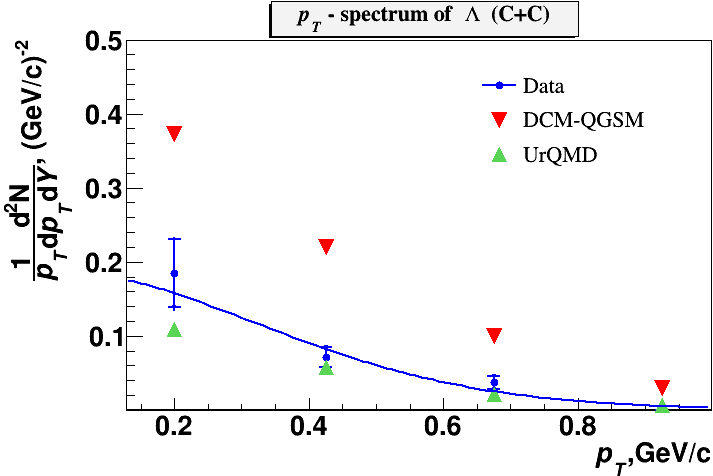 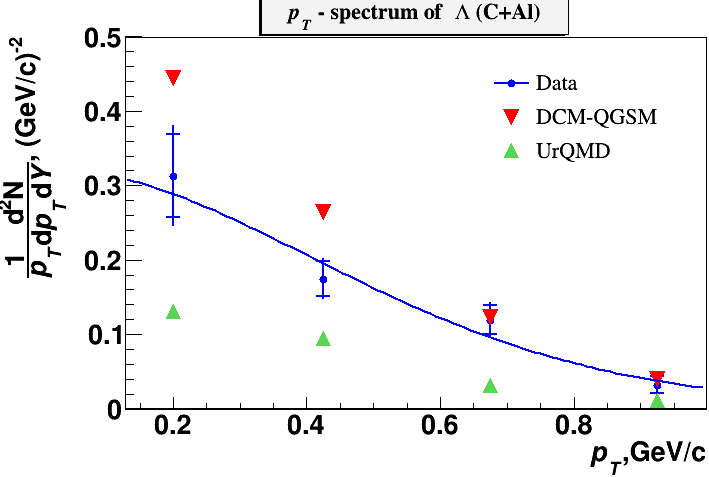 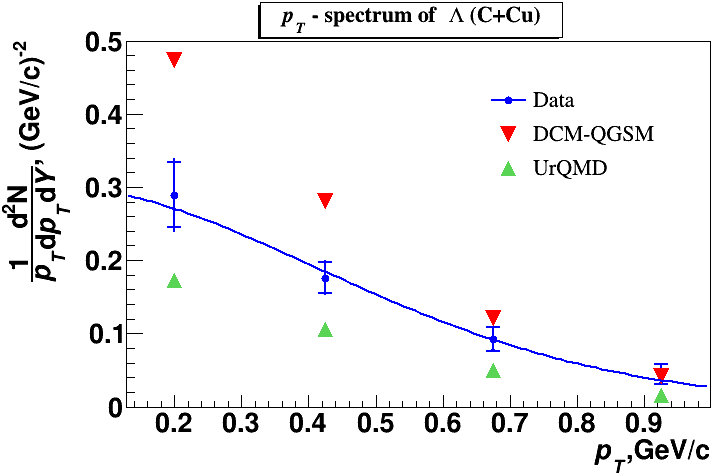 Fig. 23. Thermal fit results with the inverse slope parameter T0: data and predictions of models.
A.Zinchenko
18
30.05.2019
pT spectra of Λ: MC predictions
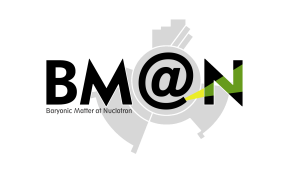 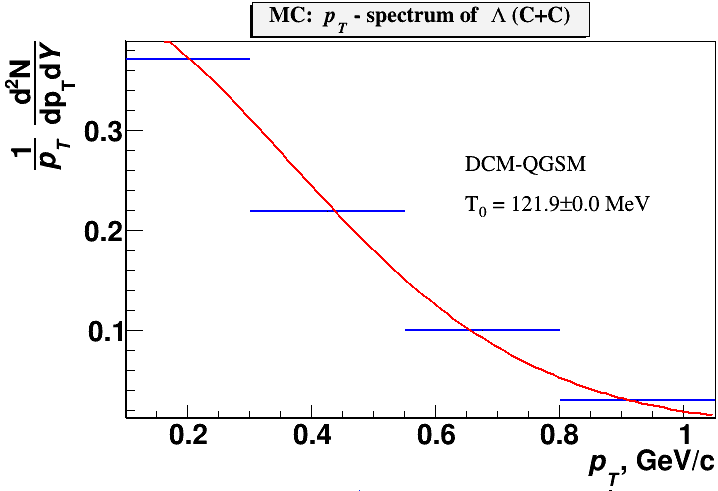 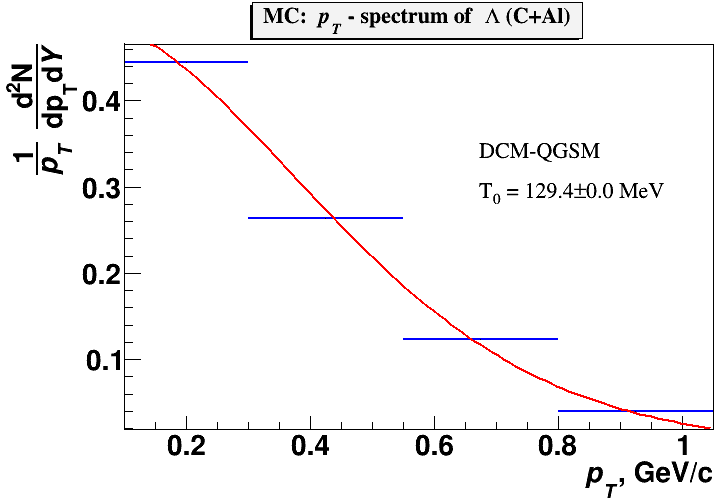 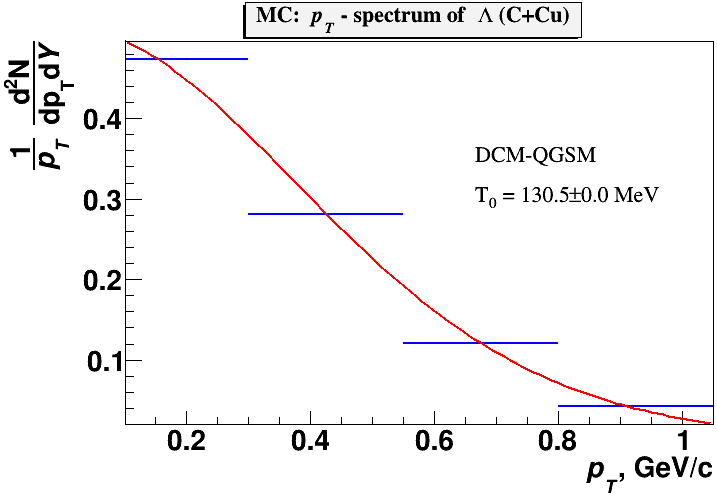 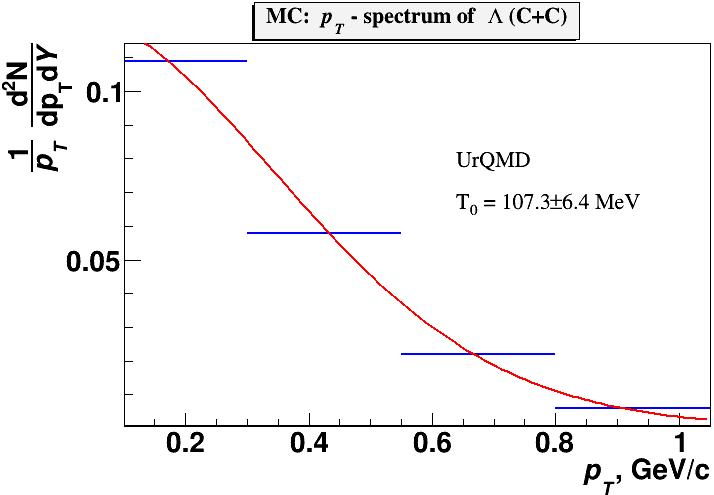 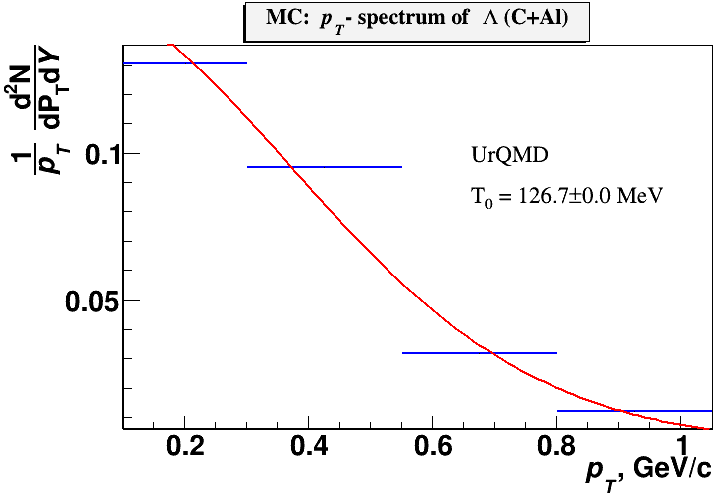 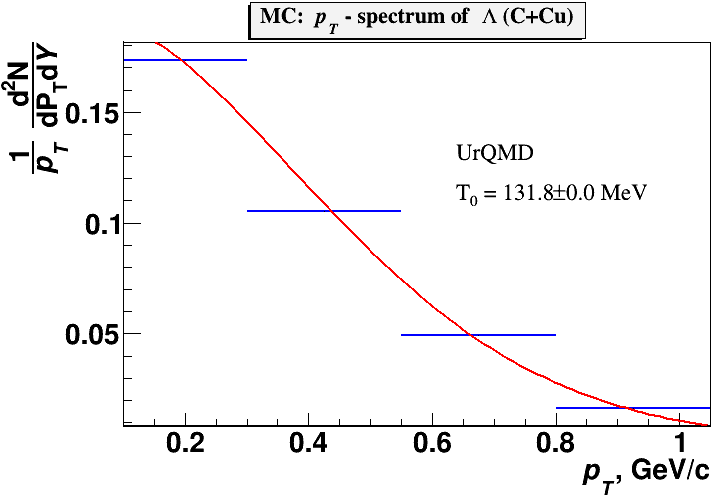 Fig. 24. Fit of the DCM-QGSM and URQMD spectra. The inverse slope parameter T0 is shown, extracted from the fit.
A.Zinchenko
19
30.05.2019
Systematic errors
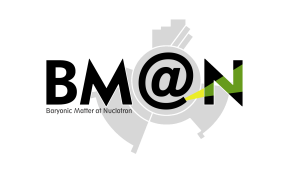 The systematic error of the Λ yield in every pT and y bin is calculated via a quadratic sum of uncertainties coming from the following sources: Systematic errors of the embedding efficiency estimated by embedding the Λ decay products into data samples collected in different run periods;
Table 7. Systematic uncertainty of the embedding efficiency.
Systematic errors estimated by two methods of reweighting the Monte Carlo (y,pT) distribution to adjust it to the measured (y,pT) distribution: 1) using 2-dimentional weight  w(y,pT) in the measured (y,pT)  bin; 2) using product of 1-dimentional weights calculated as w(pT)∙w(y).
Table 8. Systematic uncertainty of the total reconstruction efficiency.
A.Zinchenko
20
30.05.2019
Systematic errors
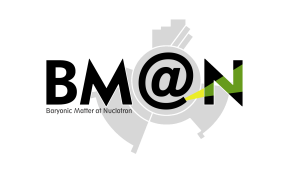 Table 9. Total systematic uncertainty.
A.Zinchenko
21
30.05.2019
Extrapolation factors
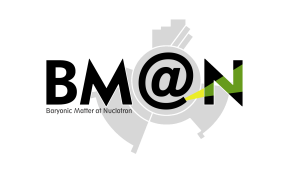 Table 10. Extrapolation factors to the full kinematic range, yields and cross sections.
A.Zinchenko
22
30.05.2019
Summary
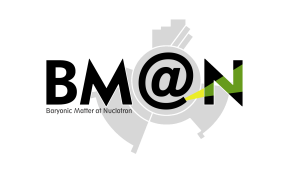 Production of  Λ hyperons in interactions of the 4A GeV kinetic energy carbon beam  with C, Al, Cu targets was studied with the BM@N detector at the Nuclotron.
The analysis procedure has been presented and described.
Results on Λ  hyperon yields have been obtained and compared with model predictions and data available.
Request for BM@N preliminary.
Outline
Thank you for attention!
A.Zinchenko
23
30.05.2019
Backup
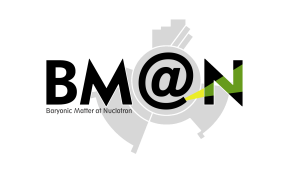 A.Zinchenko
24
Residual distributions of GEM hits
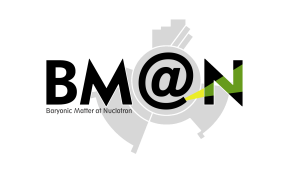 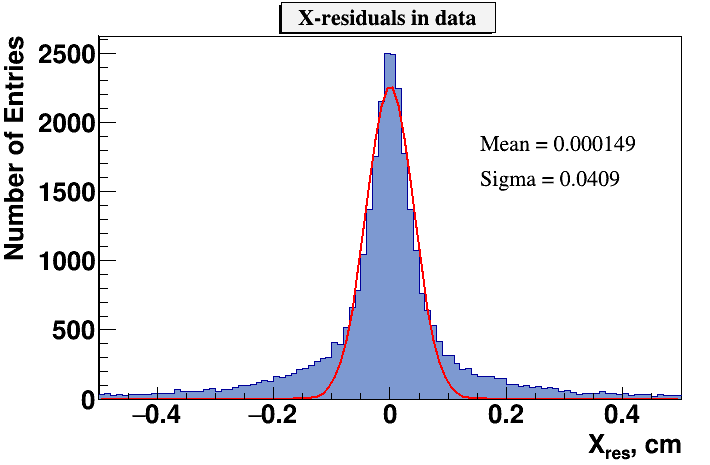 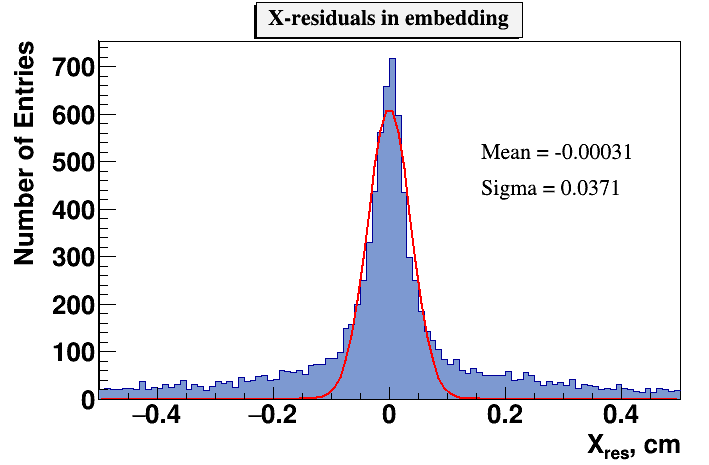 Fig. 12. Residual distributions of GEM hits with respect to reconstructed tracks: left) experimental data, right) reconstructed tracks of embedded Λ decay products.
A.Zinchenko
25
DCA and PV position
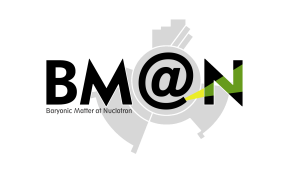 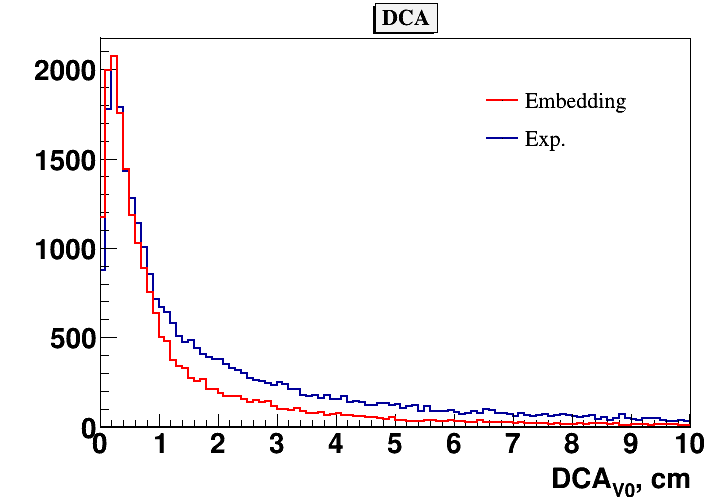 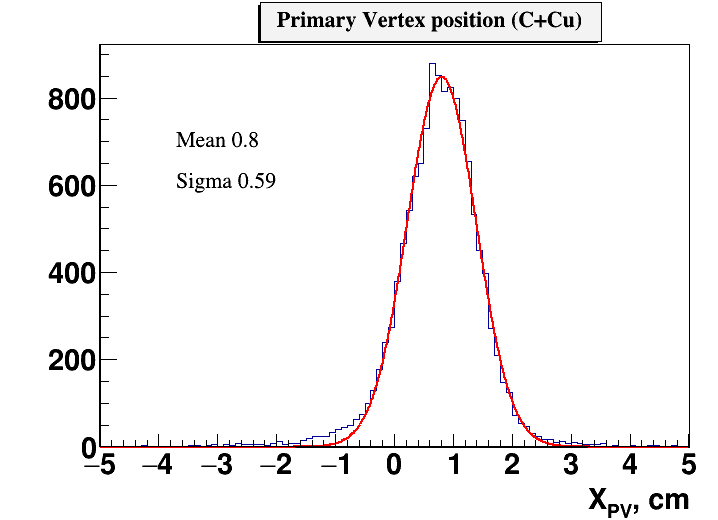 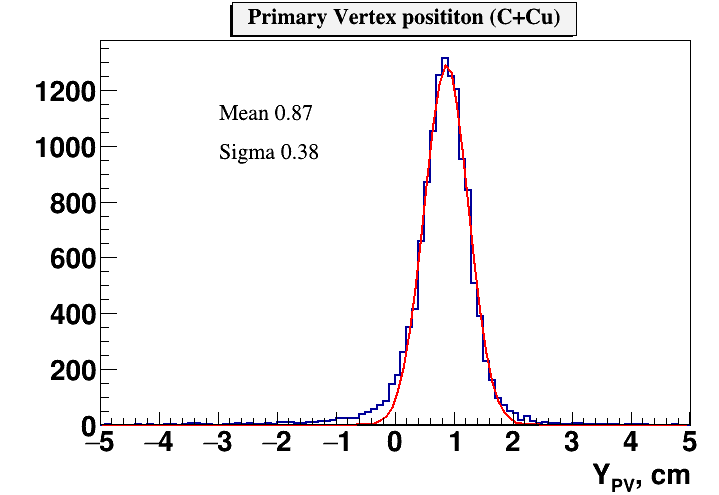 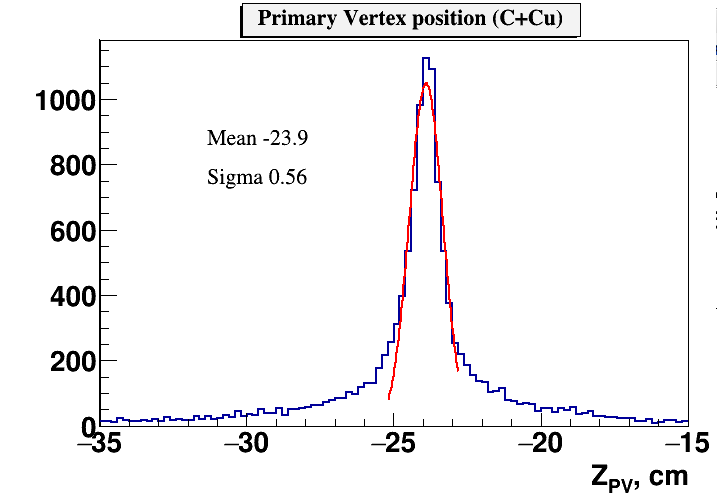 Fig. 12b. Distance of the closest approach of V0 decay tracks (DCA) and Z,X,Y distributions of the primary vertex.
A.Zinchenko
26
The invariant mass spectrum
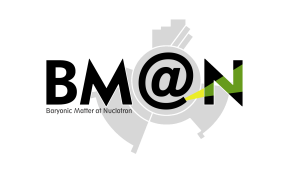 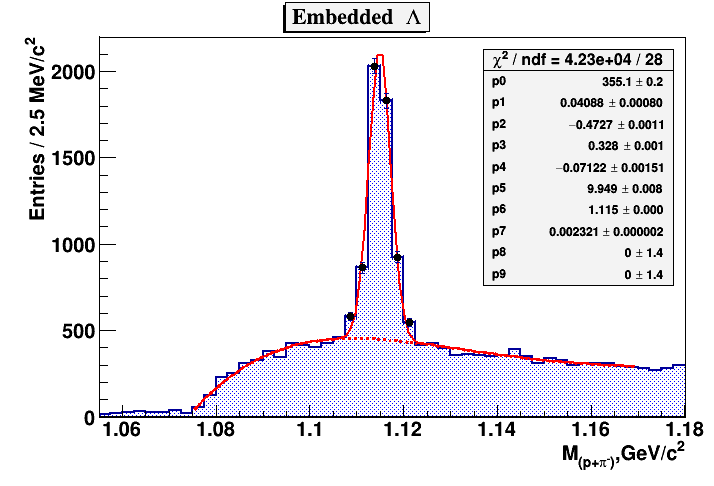 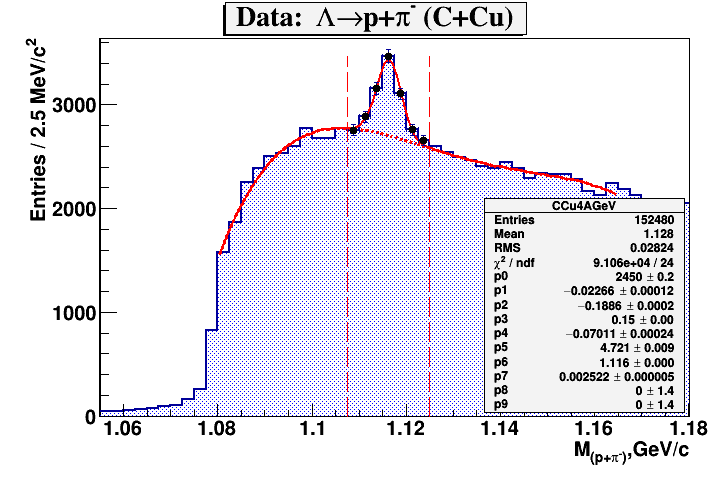 Fig. 13. The invariant mass spectrum of (p,π-) pairs reconstructed in the experimental events of C+Cu interactions with embedded Λ hyperon decay products (left); The invariant mass spectrum of (p,π-) pairs reconstructed in C+Cu interactions (right).
A.Zinchenko
27
Efficiency distributions in GEMs
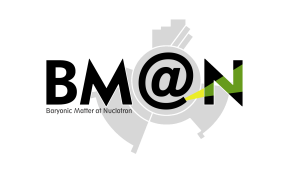 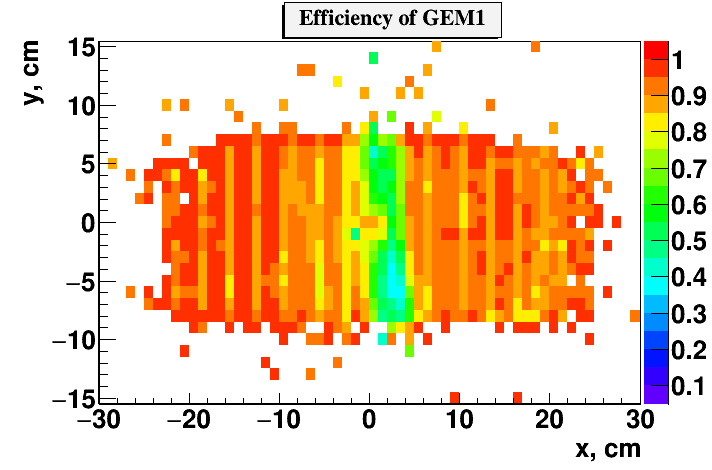 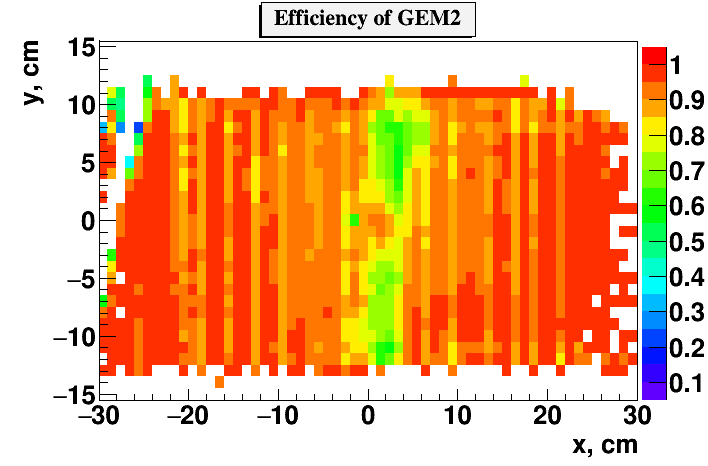 Fig. 11. Two-dimensional X/Y efficiency distributions in 6 GEM stations measured with experimental tracks and implemented into Monte Carlo simulation.
A.Zinchenko
28